МБДОУ д/с №249
ПРЕЗЕНТАЦИЯ 
по математике на тему
 «Цилиндр. Счет до 5. Сравнение по ширине и высоте»
воспитателя средней группы № 15  
Мирзабекян А.А.
Назовите геометрические фигуры
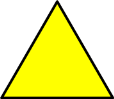 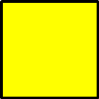 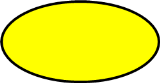 треугольник
овал
квадрат
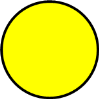 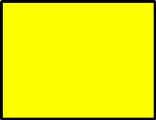 прямоугольник
круг
На какие геометрические фигуры похожи предметы?
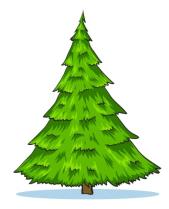 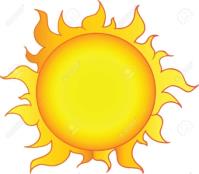 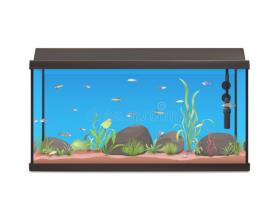 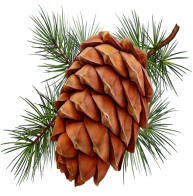 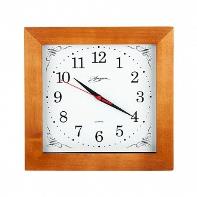 Назовите геометрические тела
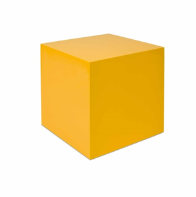 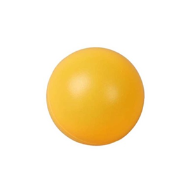 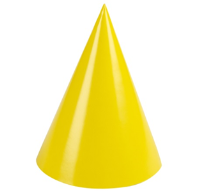 куб
конус
шар
На какие геометрические тела похожи предметы?
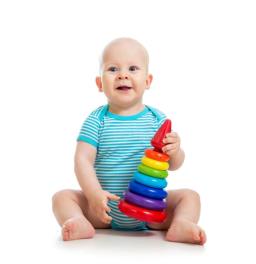 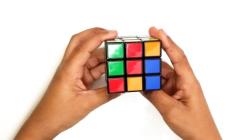 Цыпленок и страус затеяли спор:
Кто ровно и быстро покрасит забор.
Цыпленок взял валик. И вот уже скоро
Готова его половина забора.
– Цыпленок герой! – птицы все закричали.
Фигуру, как валик, цилиндром назвали.
Сравните
Какие предметы имеют такую же форму?
цилиндр
Какой цилиндр широкий,а какой узкий?
Какой цилиндр высокий,а какой низкий?
Назови число больше на 1
Назови число больше на 1
Назови число больше на 1
В котором по счету обрученаходится цилиндр?
Подберите предметы к цифрам
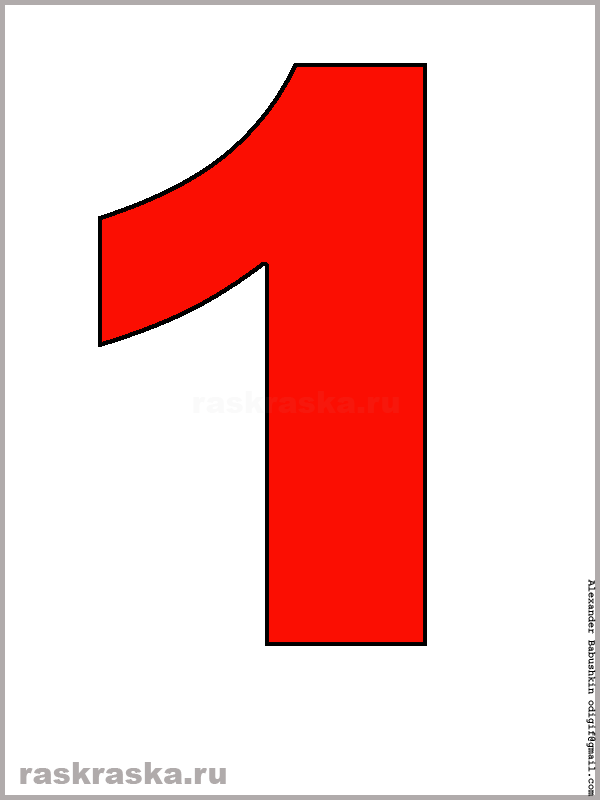 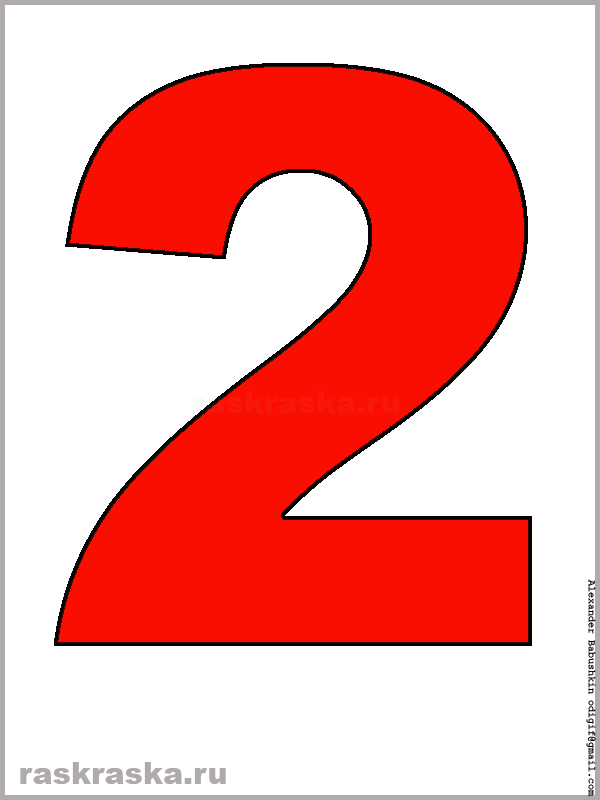 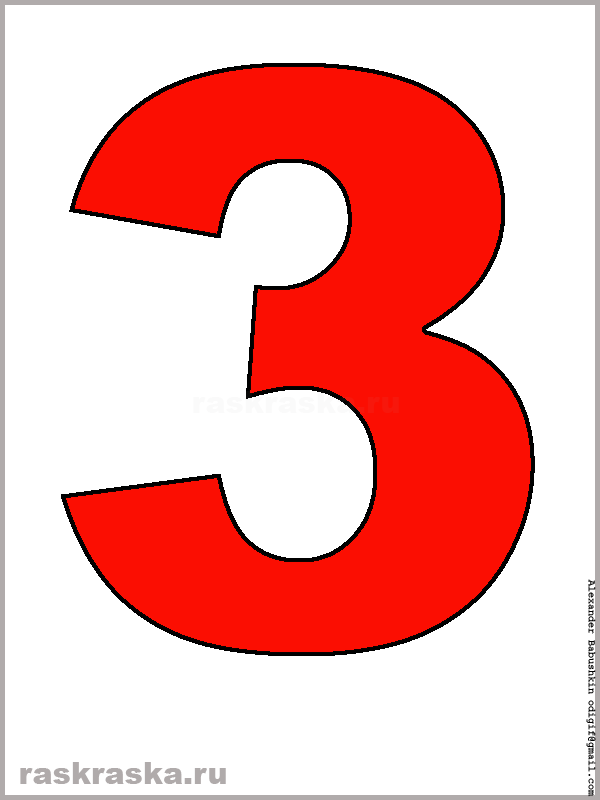 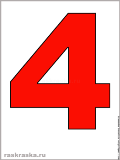 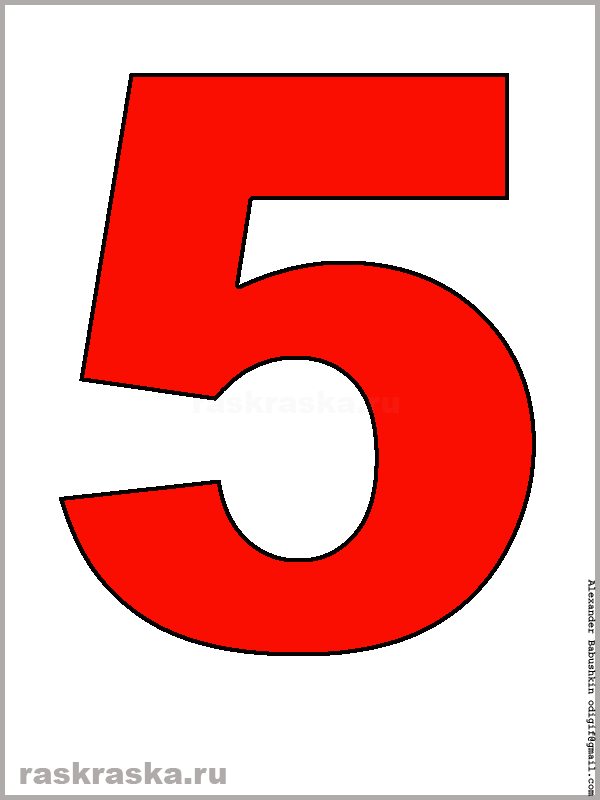 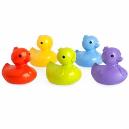 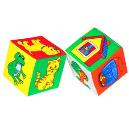 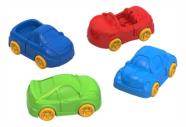 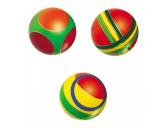 Правильно!
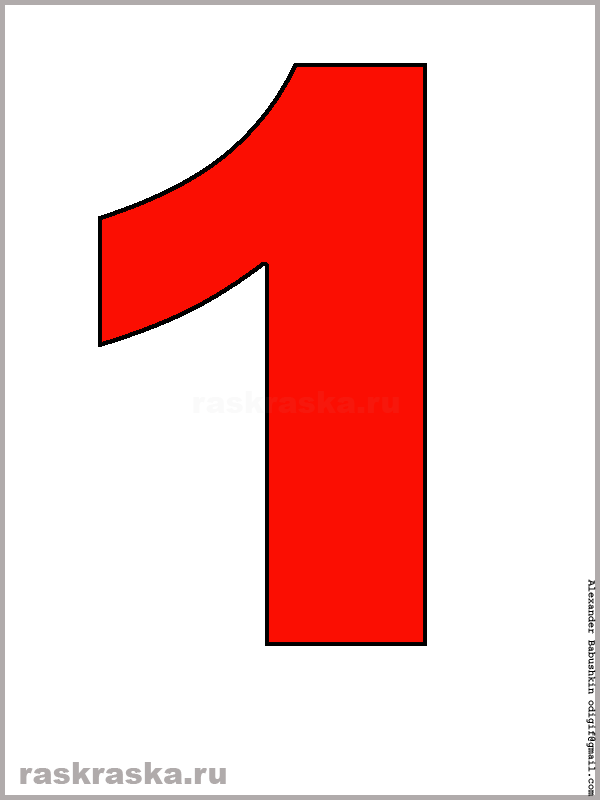 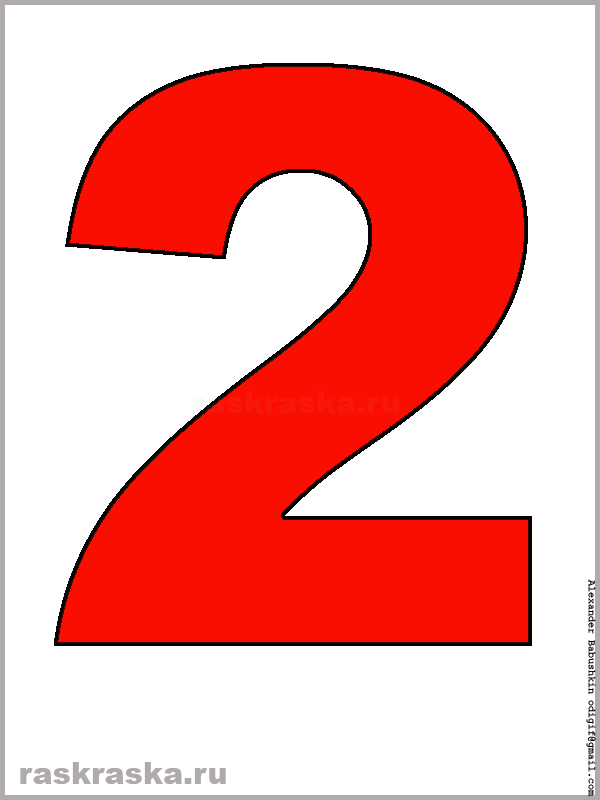 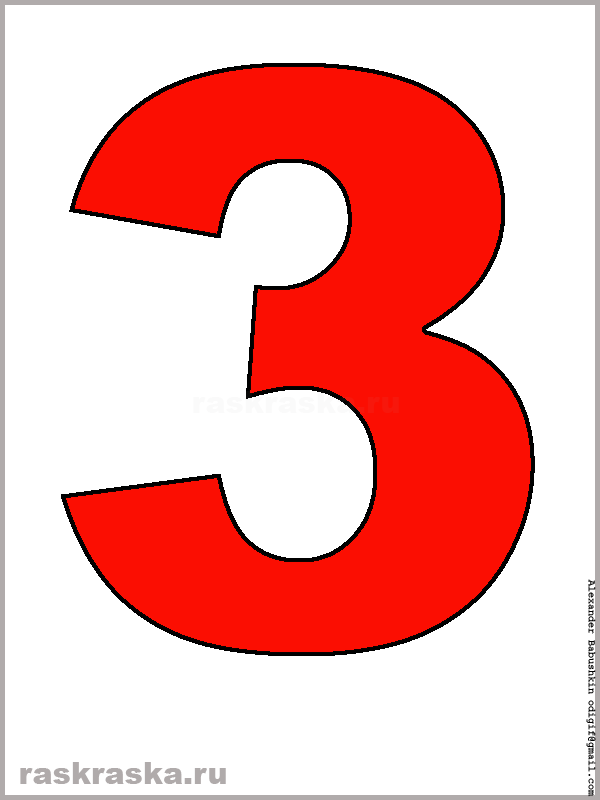 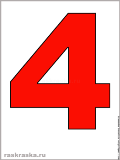 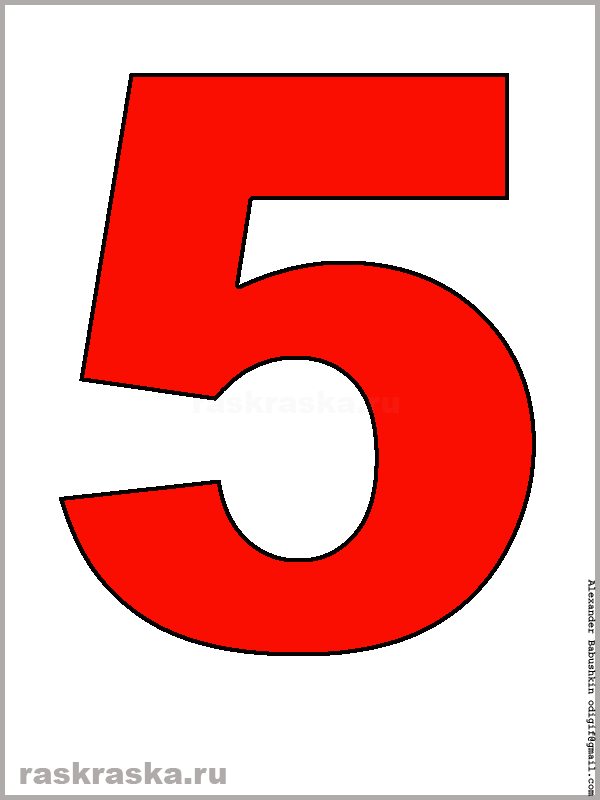 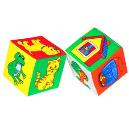 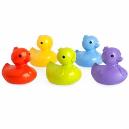 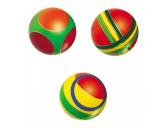 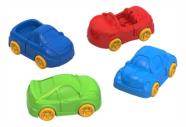 Расположите по порядкуот 1 до 5
Правильно!
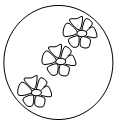 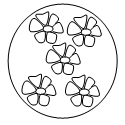 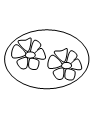 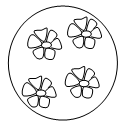 Найдите пару
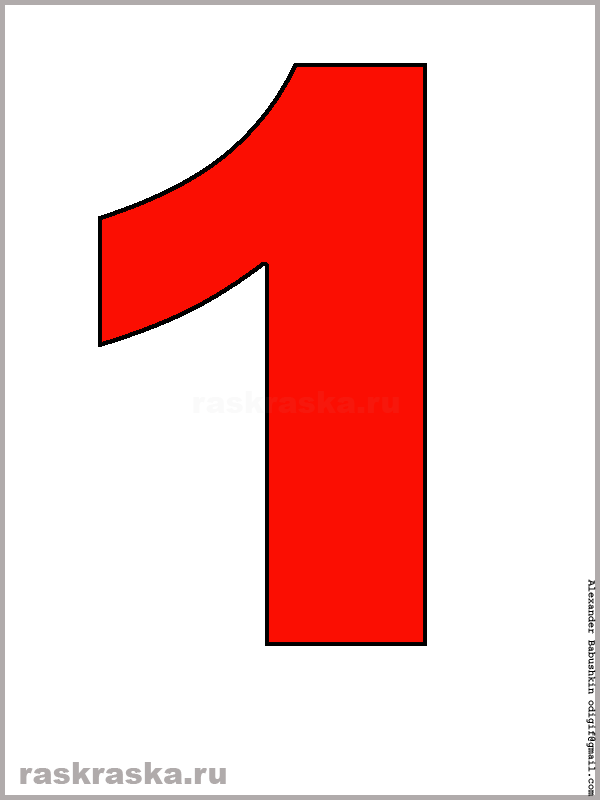 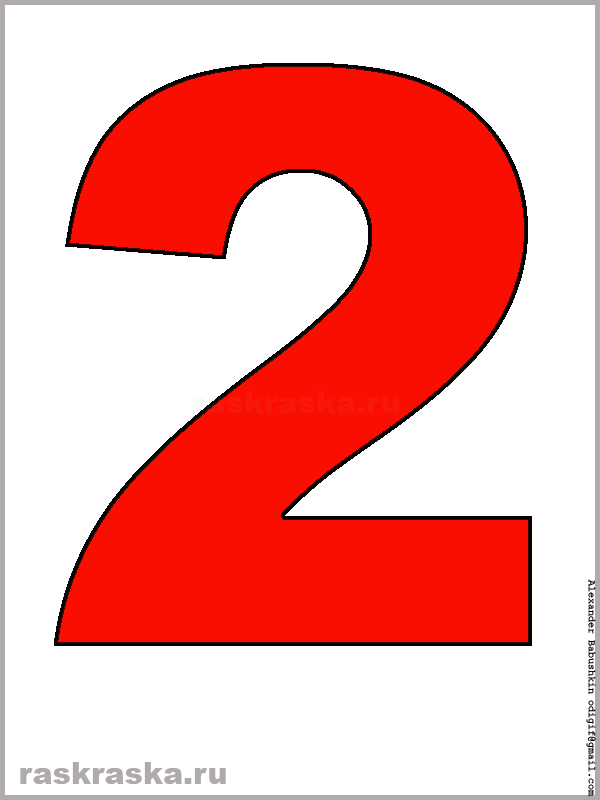 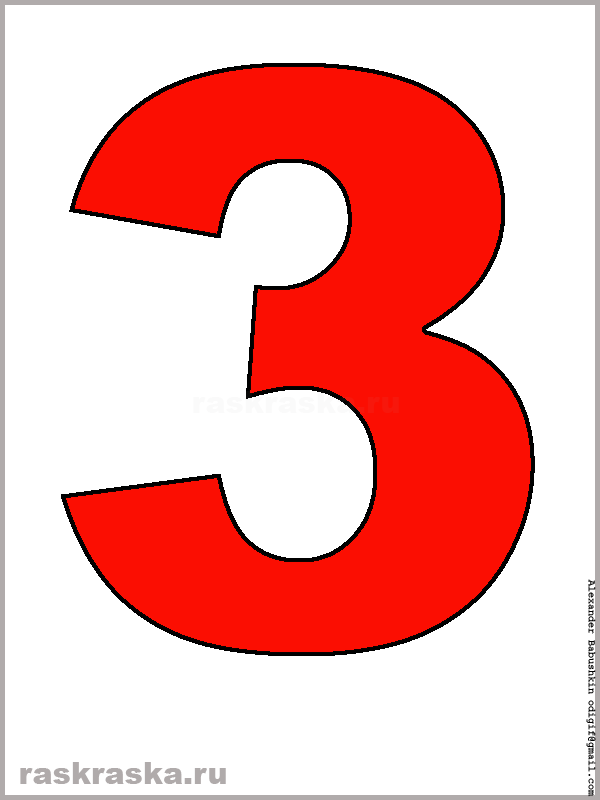 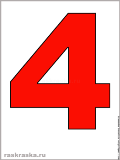 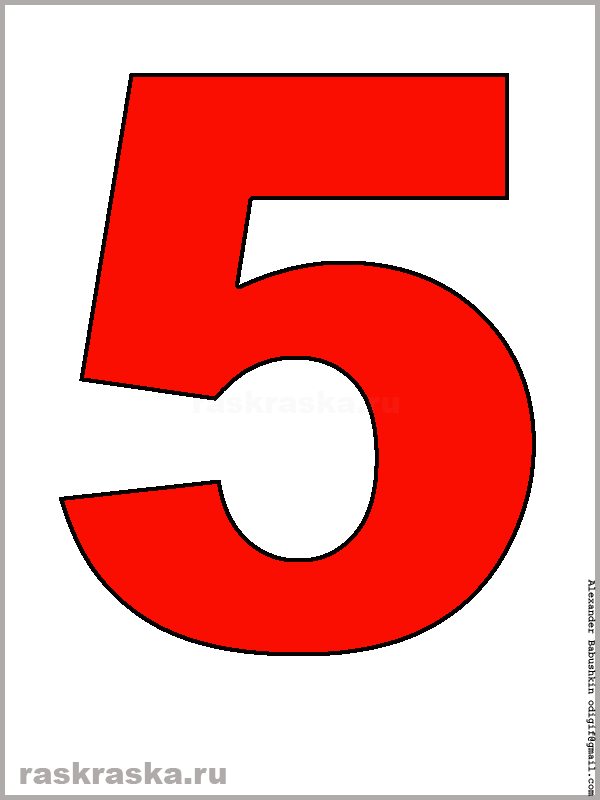 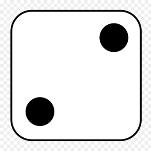 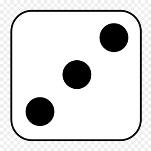 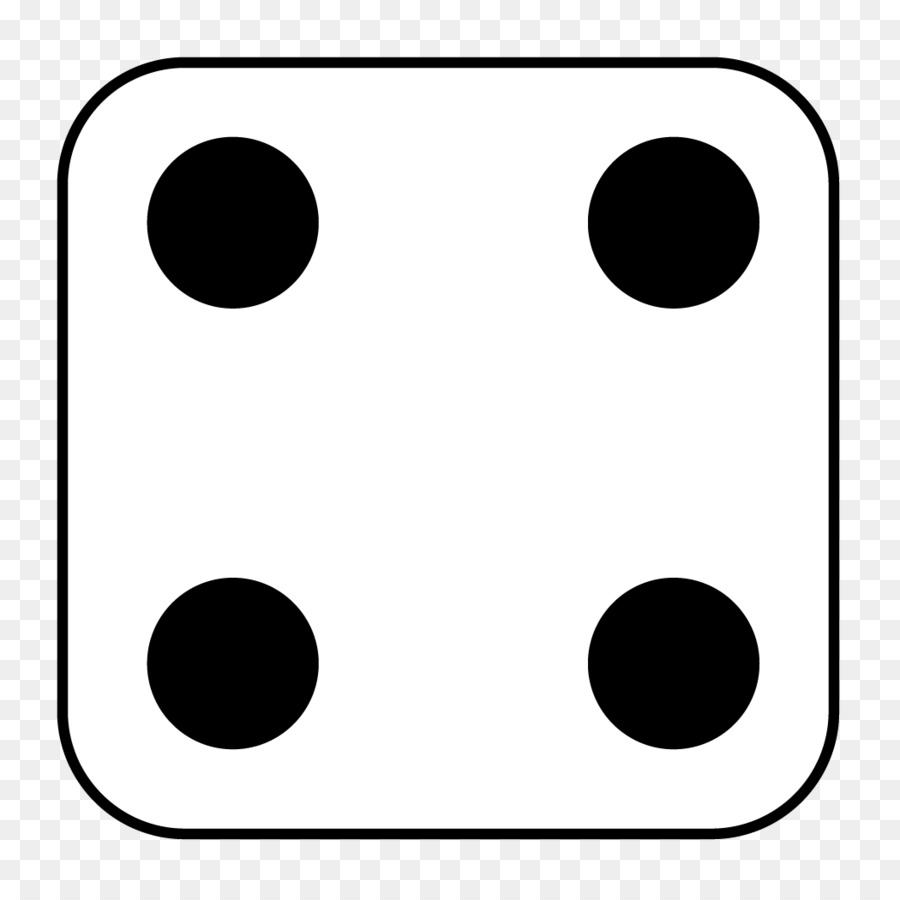 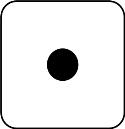 Правильно!
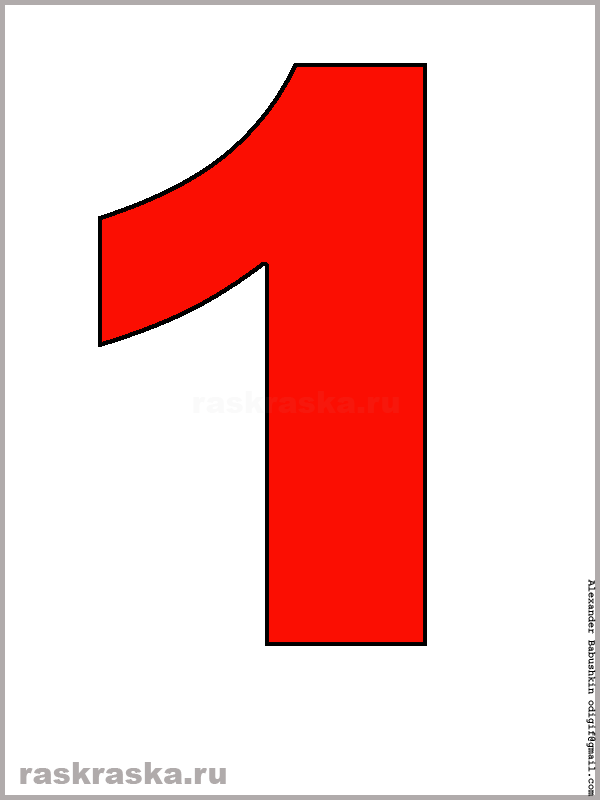 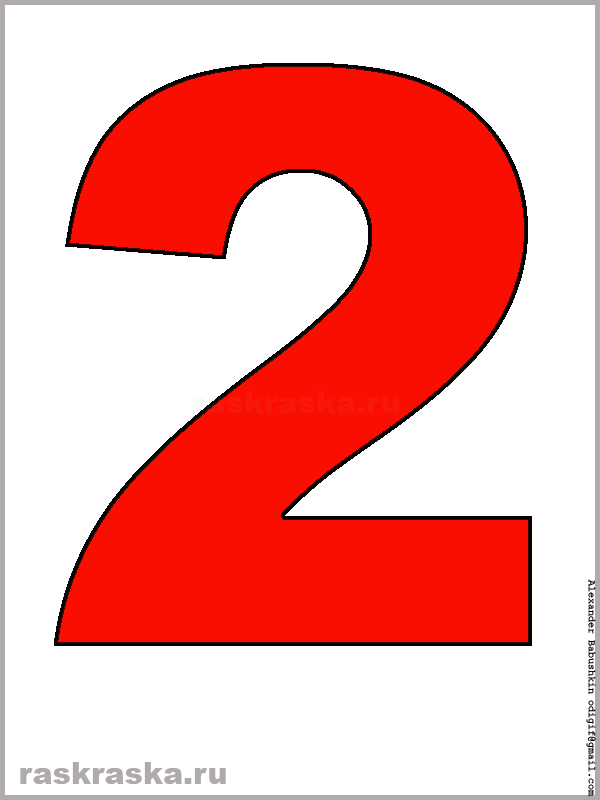 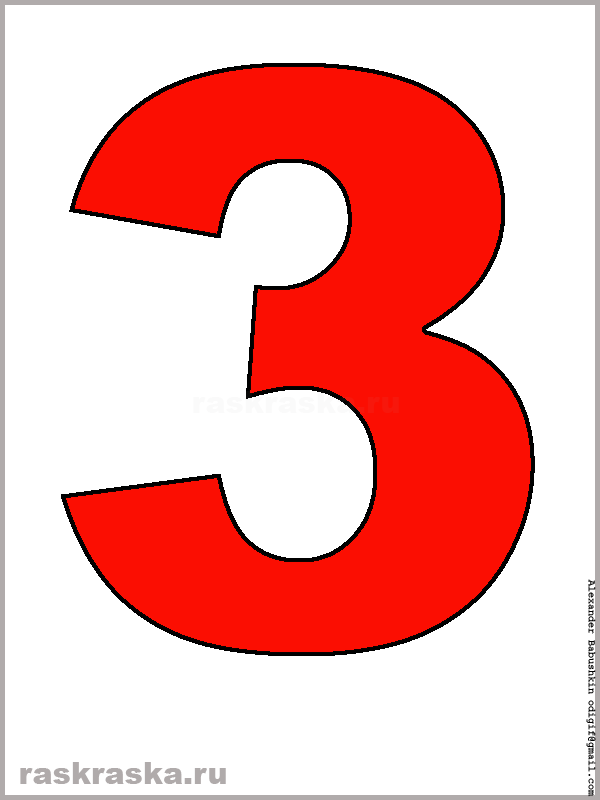 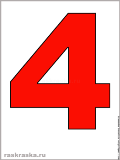 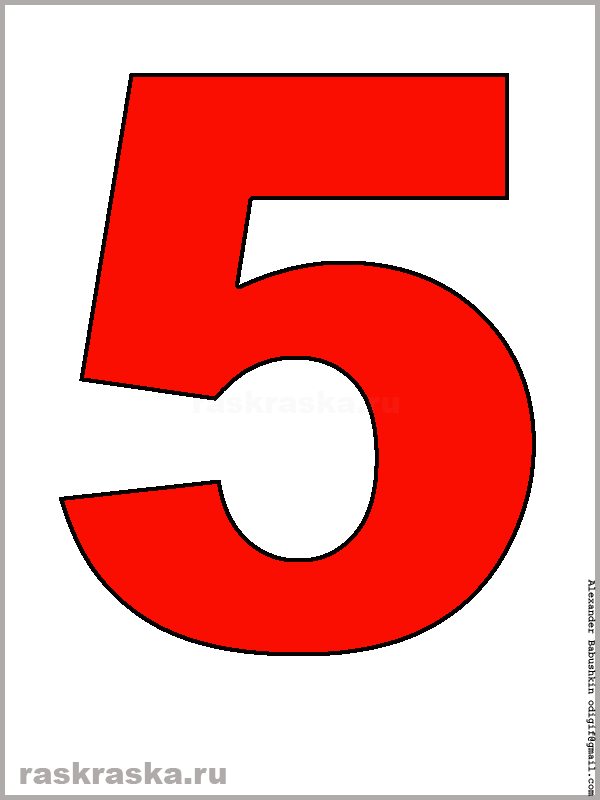 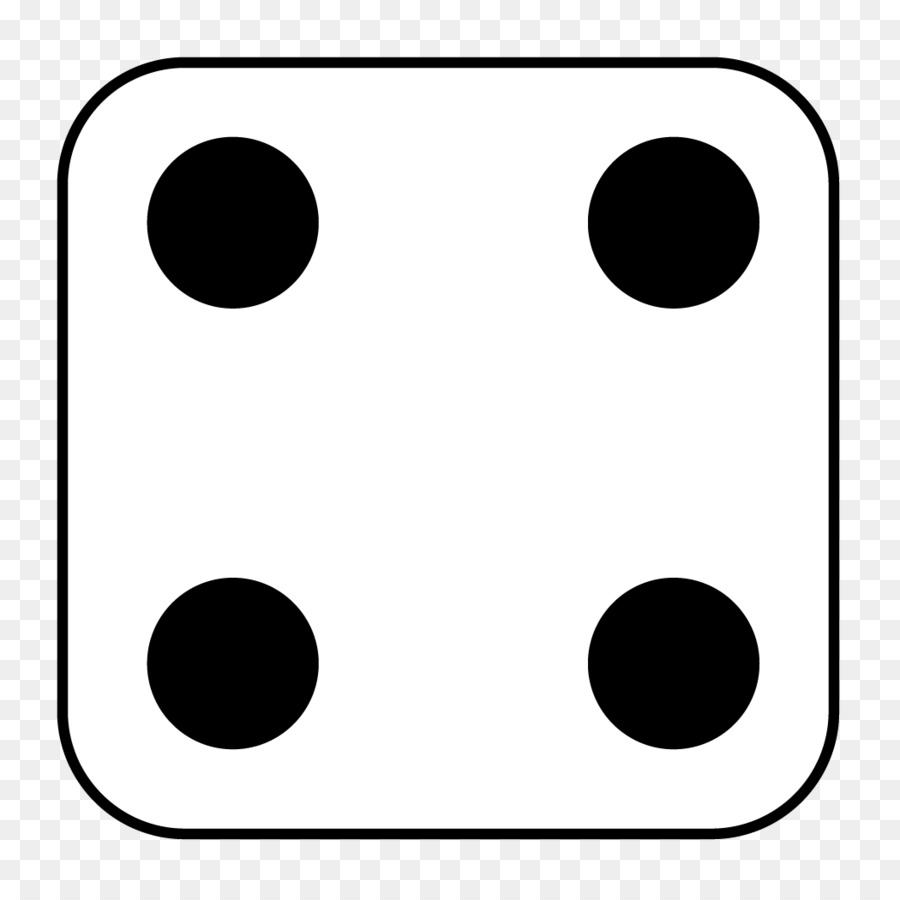 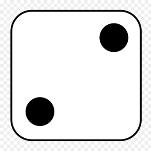 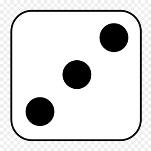 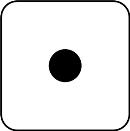